TSVV3 – Regular advancement meeting03/11/2021 – Task 4: codes performance optimizationProject news
P. Tamain
Today’s meeting agenda
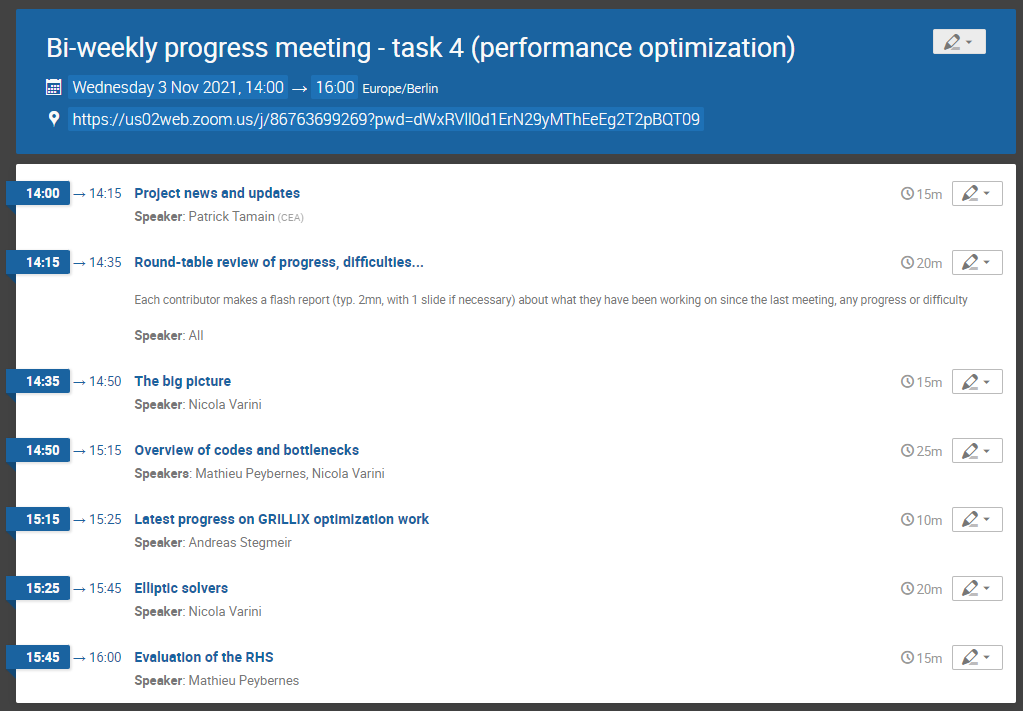 Patrick Tamain | TSVV3 regular advancement meeting – Task 4 | 03/11/2021 | Page 2
Gentle reminder: Marconi call
Expecting feedback from each code’s contact person by Friday this week

A few guide lines:
Please ventilate planned computing time by task and highlight link to project proposal (deliverables, …))
As a guide line for how much we can expect: in cycle 5, we had 40 Mh.cpus ~10Mh.cpu per code involved
Patrick Tamain | TSVV3 regular advancement meeting – Task 4 | 03/11/2021 | Page 3
Latest publications
Patrick Tamain | TSVV3 regular advancement meeting – Task 4 | 03/11/2021 | Page 4
End of year report
End of year report to be handed over to EUROfusion by 31/12/2021

Some tolerance on achievement of first deliverables due to late start of project & ACHs, but report has to be summited on time

Proposed organization:
Do not believe a dedicated project meeting is necessary as deliverable concerned topics have been or will have been treated recently
Asking each team to provide a short summary report (5 to 10 lines for each task they contributed to) illustrated by key figures => due date = December 6th 
I will contact shortly contact people concerned by deliverables to assess their status (last chance given by PMU to amend workplan)
Patrick Tamain | TSVV3 regular advancement meeting – Task 4 | 03/11/2021 | Page 5
Upcoming deliverables
Remarks:
D4.1: scope of report reduced following compression of ACH support => profiling report
D9.1: full deployment of CI/CD delayed by compression of ACH support => report on advancement
Patrick Tamain | TSVV3 regular advancement meeting – Task 4 | 03/11/2021 | Page 6
Today’s meeting agenda
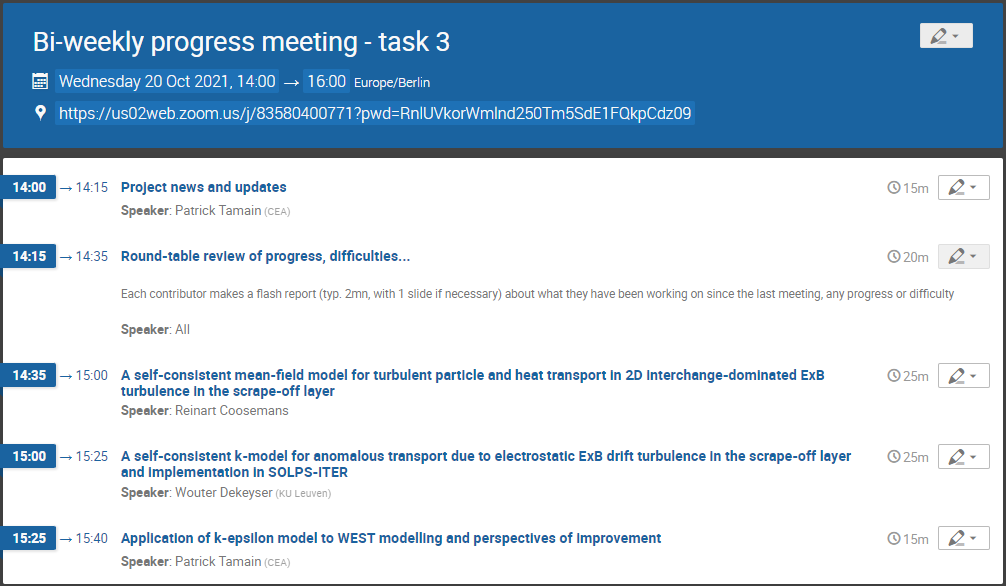 Patrick Tamain | TSVV3 regular advancement meeting – Task 4 | 03/11/2021 | Page 7